糖果色
青春
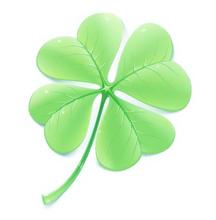 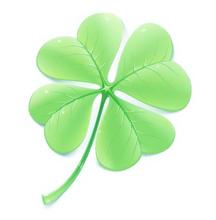 杜越昕、周迅禾、韦海霞等
             著
郑陆初级中学七（2）班作品集
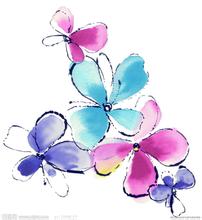 序言
时光荏苒，白驹过隙。在这一年里，我们经过老师的悉心教育，眨眼间从一个入初中还年幼无知的孩子变成了懂事的少年。我们在宽敞明亮的教室里书声琅琅，奋笔疾书，吹奏竖笛，在骄阳肆虐的操场上认真做操，挥汗奔跑，尽情玩耍。在这一年里我们学习到的不仅是人生的知识，更是让我们终身受益的人生哲理。
    十四岁的我们正是如花儿般美丽的少年，如今的日子是比糖果更加香甜，当这一部分变成回忆的时候，那一段记忆是生命中最值得留恋最值得回忆的，因为在青春的乐章里这是最真实、最珍贵的。无论是喜是悲，在青春的长河中，都会汇成弯弯的小河，缓缓注入心                  海。
                         糖果色的青春是属于我们的！
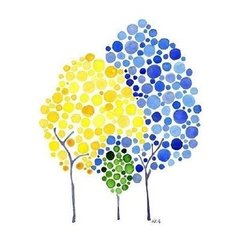 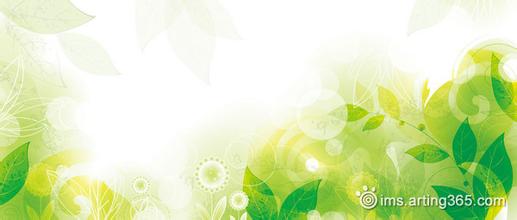 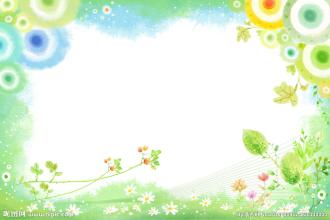 色校园
梁佩茹  彭星蔚说············9
韦海霞  她是位性格热
情乐观的人························10
红
目录
色精神
周迅禾  勿忘国耻······························ 2
周迅禾  心怀苍生，大爱无疆··········  3
杜越昕  永留心间的一束光
彩
金
色自然
色往事
王鋆   夜空···········11
韦海霞  捉鸭子·················5
韩晓艳  雪·············11
李佳琼  寒假的那些事·····5
罗瑶洁  初春·········12
杜越昕    元宵情结·············6
韩晓艳  秋雨·········12
韦海霞  忘不了她·············7
梁佩茹  秋雨·········12
杜越昕    在汉字的熏陶下成
长······························7
蒋燕林  冬晨·········13
王鋆  丹桂飘香·····14
绿
杜越昕   秋···········14
欢
乐游记
韩晓艳  重返恐龙园
·········15
李佳琼  游中华恐龙园
·········16
蒋燕林  难忘春游
·········17
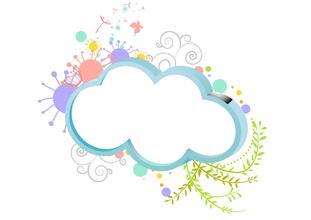 1
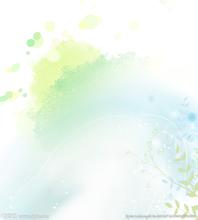 红
勿忘国耻
     周迅禾
色精神
国庆节将至，我们初一二班开展了主题班会的活动，此次活动让全班同学都振奋至极。
主题班会上，同学们个个神采飞扬，眉飞色舞地讨论我们的祖国。随之而来的便是我们中华名族共和国的国歌。听完之后，老师问我们：“我们的国歌，你听起来有什么感觉？”我们的回答当然也是肯定的。我们的国歌雄伟庄严，激昂澎湃。老师又问：“当你听到国歌的时候心情是怎么样的，你会想起什么呢？”全班哗然一片喧闹，有的说是热血沸腾，有的说是振奋人心，有的说是让人肃然起敬……答案很多，但是唯一不变的，就是我们对祖国的热爱，对祖国的憧憬与向往。
    在1838年冬天，道光帝派湖广总督林则徐为钦差大臣,赴广东查禁鸦片。后来，清军战败，被迫与英国政府签订不平等的《中英南京条约》。可是同学们也都知道签订的不平等条约远远不止这些，还有《中美望厦条约》（1844年），中美、中英、中法《天津条约》（1858年），中英、中法《北京条约》(1860年），《中英烟台条约》（1876年），《中法新约》（1885年）等。当年签订的许多条不平等合约，让所有同学们都愤愤不平。
九一八事变，南京大屠杀，卢沟桥烽火，七七事变……仍铭刻在我们的心中。1949年的10月1日，属于她的时间开始了。在长达一个世纪的战火和丧乱中降生。她承载着全世界1/4人类的百年期待。10月1日，时间开始了！
这让我们想起没过多久的反法西斯抗战胜利七十周年，习近平主席那一声一声“同志们好！”解放军叔叔们那一句又一句铿锵有力的“首长好！”让我们肃然起敬。
    回想六年级学的诗歌，现在让我们一起吟诵！同学们肃然起立，表情庄重，“当灿烂的太阳跳出东海的碧波，帕米尔高原依然是群星闪烁，当北国还是银装素裹的世界，南疆早已洋溢着盎然的春色。啊，我们爱你，中国！我们爱你——桂林山水的清奇俊秀，黄山、庐山的云雾飘渺，长江、黄河的波澜壮阔。我们爱你——龙井茶的清香，茅台酒的醇美……战国编钟奏出的古曲，改革开放谱写的新歌！”
    同学们，缅怀先烈，铭记历史！过去永远是过去，现在的我们要为自己创造更美好的明天！让我们努力学习吧！这样才能永远的保护自己的名族，保护自己的家庭！让我们再次唱一曲国歌吧！
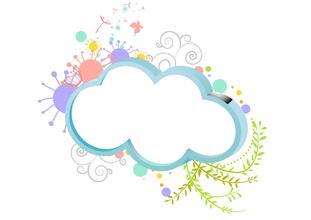 2
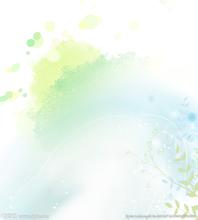 红
色精神
心怀苍生  大爱无疆
——“反法西斯抗战胜利70周年”阅兵仪式观后感
       周迅禾
习大大曾经说过，未来，是一群无知、正念、正能量人的天下。真正的危机，不是金融危机，而道德与信仰的危机。与智者为伍，与良善者同行，心怀苍生，大爱无疆。
   “当……当……当……”大钟敲响七下，我的心也随着激荡了七下。期待许久的“反法西斯抗战胜利70周年”庆典拉开帷幕。
九月，正是从热烈转向沉郁，从生长转向收获的季节。9月3日，全世界人民都将见证，14年的浴血奋战，如今尽血前耻！
    嘹亮的歌声、整齐的队伍、英勇的站姿，严肃的指挥，尽管他们都汗流浃背，依然不屈不挠。70年前，我还没有降临到这个世界。生活在和平年代的我，无法想象当时枪林弹雨的世界。但从这些解放军叔叔身上，我看到了当年那些共赴共难，不惧强敌的英勇的战士的影子。
    习主席上台讲话了。他为我们描绘了一个又一个当年血洒疆场的中华儿女。他们为我们的民族，我们的国家作出了巨大的牺牲；他们为我们树立了优秀的榜样……我又想起了习主席的话。他们将永远活在我的心里。因为，未来属于我们！未来属于充满正能量的人！
    那一车车的老兵，腰永远再也挺不直了，但是他们一张张严肃的脸庞，一双双苍老却依旧有力的大手，让我热泪盈眶。
缅怀先烈，铭记历史。这一刻，我不禁想起了很多……
在狼牙山，刀削斧劈的山顶，我依稀看见五壮士面对步步逼近的枪口，一起纵身，跳下万丈悬崖，宁死也不受辱。这，是我们的民族！
    在黄河边，屈峦叠峰的峭壁上，我依稀看见八百壮士被追逼到悬崖边，身下奔腾着咆哮的黄河，怒吼着，跳进滔滔黄河！宁死也不屈。这，是我们的民族。
    我为我的民族骄傲，我为我的国家骄傲，我为我是中国人而骄傲！
    此时，习主席以平和而不可抗拒的声音发出号召——宏扬伟大的抗战精神！绝不让悲剧的历史重演……
 我的思绪回到了今天。看着铿锵前行的方队，听着雄浑有力的军歌，想着钓鱼岛事件，想着MH370失联事件，想着天津爆炸事故，想着东方之星翻船事故，想着中国食品在国外受到冷落现象……我突然明白了，战争，可能随时才会到来。作为新一代的我们，唯有维护和平，继承先辈们的革命精神，为保卫国家的领土与尊严，为保卫人民的财产安全，为真正和平幸福的生活做好一切准备！
    铭记真理，正义必胜，和平必胜，人民必胜。未来是我们的。愿未来的我们与过去的英雄一样，都心怀苍生，大爱无疆！
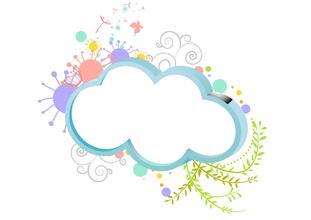 3
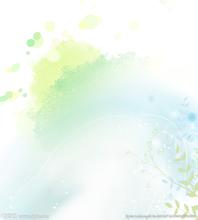 铭记·缅怀·珍爱·开创
  ――观“抗战胜利70周年纪念大会”有感
       杜越昕
红
色精神
距反法西斯抗战胜利日已经过去70年了。全世界都不会忘记，1945年9月2日，天空中终于没有了硝烟，我们迎来了和平！这70年，我们不断创造新社会，为了更美好的生活，在拼搏！铭记历史，缅怀先烈，珍爱和平，开创未来！2015年9月3日上午9时，纪念中国人民抗日战争暨反法西斯战争胜利70周年纪念大会在北京天安门隆重举行！
    就算只能坐在电视机前，也绝不会消减人们火一样的热情！我的心早已飞向了宏伟的北京天安门。在那里，上万人挥动着彩旗，想要亲眼见证这历史性的一刻；在那里，潇洒的军人门站如松，数十台装甲车整齐排列，等待简阅……蓝的天，绿的河，深青的是军服，灿烂的是笑脸，炽热的人心！
    我入神地观看这不平凡的纪念大会。习近平总书记的他的夫人热情地接待各国代表。天安门前，海陆空三军唱响胜利庆典的序曲。那气壮山河的歌声，震撼着在场的所有人！七十响礼炮响彻云霄，在庄严的国歌声中，五星红旗冉冉升起……习近平主席发表重要讲话，字字句句那样深入人心，过去，现在，未来，我倍感激动……
    啊，阅兵仪式要开始了！习近平主席乘着“红旗”牌轿车，顺着延安路一路简阅士兵……接着，一个个方阵从天安门走来……
眼看着这一幕幕，我的心中百感交集。豪气万丈的歌曲，令我仿佛看见了一群群满怀斗志的青年，有的是学生，有的是战士，他们在风雨中艰难前进，但是，顽强的信念照耀着他们！“马在叫，风在吼，黄河在咆哮……”人民在向前冲！为了自由与和平！
    在那个黑暗的年代，人们生活在一片艰苦之中，没有力量，没有快乐，是侵略，是野心夺去了它们。但，我们又重新站了起来。因为“正义必胜！，和平必胜！人民必胜！”习近平主席的讲话至今还回荡在我的耳畔。“经历了战争的人们，更加懂得和平的宝贵。”是的，和平，每一个抗战士兵的愿望，每一个人民的愿望……多少人挥洒鲜血，为心中的和平而战……它们都希望看到那个充满爱的世界啊！如今的这份和平，多么得来之不易，更应该去珍惜，去保护啊！
    “嗒嗒嗒”整齐的踏步声缓缓流入我的心窝，那是军人们。那庄严的阅兵仪式，是我怎么也看不厌的。那步伐，是军人独有的步伐，有力得足以让人铭记；那身资，是军人独有的身姿，只挺着如松柏。那眼神，仿佛能洞察一切。动作过分得整齐，让人在电视机前，也能感受到严肃的氛围。我屏住呼吸。气魄的坦克方队，威震四方的核导弹方队，从容的老兵方队，英姿飒爽的女兵方队……所有的一切都在诉说着新时代的变迁，军队不变的庄严。曾经，是他们奋勇冲向前线，杀敌救国。如今，他们潇洒地走在天安门前，承担着保卫国家的重任。一切，真是变化得太快了。我们虽然无法触及到历史，但是，历史这面镜子，让我们，让世界，懂得了更多！
懂得了坚强，懂得了决不再困境中低头！放弃信念，将是渺小，坚守信念，将是伟大！绝不输给黑暗，输给罪恶！懂得了珍惜，懂得了守护现在的一分一秒，和平是世界上最美好的力量，我们应带给世界，永远的和平！懂得了铭记昨天，开创明天，给历史画上感叹号，给未来也画上感叹号！
    作为学生，我们更要去努力、奋斗。要记住，这片蓝天，不是随随便便能看到的，这，是先烈们英勇的牺牲，全世界人名共同努力，换来的！
纪念大会的最后，七万只白鸽和七万只彩色气球被放向蓝天。相信，在场的所有人都被这一刻感化啦！
    来，让我们手拉手，迈开有力的步伐，铭记历史，缅怀先烈，珍爱和平，        向着未来进军！
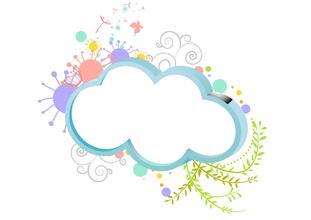 4
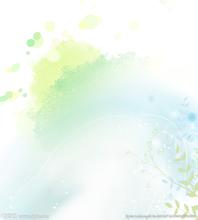 捉鸭子
 韦海霞
金
色往事
士兵把30只绿头长颈大雄鸭，鸭脖上缚了红布条子，放入河中。鸭子们“嘎嘎嘎”直叫，纷纷朝四面八方游去。只听一声哨响，参加者有的直接跳下水，有的脱去衣服跳入水中，还有的几个成群，像是在计划着什么......一个身体结实的小伙子一下水就开启了“火眼金睛扫描器“，他往前一拽，拽了一只离自己近的鸭子，可这只鸭子很机灵，趁着那个人高兴得手放松了一会，活蹦乱跳地从手中逃出来，一转眼就不知去向了,身体结实的小伙子笑完后才发现到手的鸭子“飞走了”。在小伙子的另一边，三兄弟围在一起，挑中了一只又大又肥的鸭子，三兄弟使用包围的方法将这只鸭围在中间，鸭子刚从一个人手中挣脱，脖子又被另一个人抓住了，就这样，三兄弟团结一致，把这只大肥鸭捉住了。捉鸭子的人满头大汗，年轻的姑娘们有的为父亲加油，有的给爱人加油，也有的为兄弟加油，岸上，河里热闹非凡。
这一次的寒假是我度过的所有寒假中最快乐的一次。这一次，我见到了阔别已久的爷爷奶奶，真是开心极了。
    坐在开往老家的车上，看着外面的景象，但是我的心早已抛开了一切，径直飞到了爷爷奶奶的住处。
    50公里，40公里，30公里，20公里，10公里，看着周围所熟悉的一切，让我意识到爷爷奶奶的家就要到了。刚进门，一股热腾腾的韭菜的饺子就出现在了我们面前的桌上，那诱人的香气引得我们食欲大开。奶奶在厨房里说道：“多吃点，我再多包一点！”奶奶包的饺子皮薄，馅多，而且特别入味，一尝起来就有假的味道。
    突然，门外传来一声“尖叫”，原来是调皮的弟弟玩烟花时，烟花所发出的声音，飞在天上好似是织女织的大花，五颜六色，十分好看。我也想去玩，但却没有忘记饺子。吃完了饺子，我便从奶奶的屋里挑出了一个最大的爆竹，它有一个超级霸气的名字，叫做“天女散花”。我小心翼翼地点燃了烟花，突然一声长啸，好似奔驰的骏马正在向着目的地冲去，我被吓得躲到了树的后面，只敢露出半只眼睛。只见它飞上天空，，在空中“轰”地一声就炸开了，那声巨响就像雷公电母所发出雷电的声响，我至今仍记忆犹新。
    在老家发生的事太多，太多，来不及我去记就忘了，马上就要开学了，在新的学期中，我希望我能够学业进步，爸爸妈妈笑口常开，爷爷奶奶身体健康，万事如意。
寒假的那些事
    李佳琼
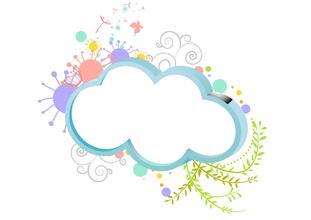 5
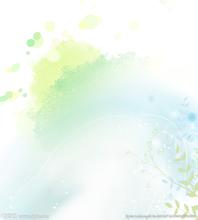 元宵情结
  杜越昕
金
色往事
元宵节，是春节的小尾巴，是年味的回归。它并没有春节那么隆重，它来得仓促，走得也快，几乎是“滚滚”而来，有“滚滚”而去。可为什么，却给人留下那么深刻的美好呢？
说说元宵节吧，在这我不想叙述过多的传说和元宵节的由来，我只追求现实的点滴美好。
元宵元宵，家人团聚就不用说了，吃元宵倒更像是一种元宵节的象征。元宵有大汤圆和小汤圆之分。大汤圆有馅，小汤圆无馅。人们常把小汤圆泡在“甜酒”里，一块儿烧，一块儿吃。这就是所谓的“甜酒元宵”。大汤圆本就美味，即使不用“甜酒”，味道也不会输于小元宵。对于我，则更钟情于大元宵。
一万热腾腾的大汤圆端上桌，碗里几颗诱人的大珍珠，浸在灵闪闪的汤水中，显得如此可爱，如此珍贵。用筷子轻轻拨一拨，浓郁的芝麻就姗姗往外溢。于是，你又陶醉，又惊慌，毫不犹豫把它一夹，就送入口中。啊，这时你却不忍咬下去了，只是轻轻含在嘴里，因为芝麻的香甜一瞬间就充溢了你的全身，从嘴巴留到心里。当你回过神，咬下去的时候，那汤圆特有的嚼劲又让你无法自拔，于是你的筷子又俘虏了第二个第三个盈亮亮的大白“珍珠”。
吃汤圆的快感是没得说的。只不过，我并不愿一下就吃完。我更喜欢与父母坐在电视机前，一边看元宵晚会，一边慢慢享受这份元宵独有的甜蜜。这样，元宵就变得更有味道了。
难忘的是元宵的汤圆，还有就是元宵的灯。对于元宵的灯，我已没有过多的印象，但那份向往总还是有的。想象的元宵灯会是：街道两旁挂满花灯，夜幕降临，灯光亮起的刹那，我迷茫在茫茫的灯海之中，只有眼前泛着红光的迷糊的花灯，向着前方延伸开去，特别是远处的花灯，像极了星星，像极了在微风中摇曳的花火……不知为何如此沉醉于想象世界，至今，脑海中仍浮现着花灯烂漫的情景，或许，这真的是一种情结？
我家有三盏花灯。一盏是神话传说中哪吒的形象。现如今细细端详，很是逼真，又不乏少年的稚气。也不知它是什么时候买的，只知道它伴我走过了我的童年，还有我童年的元宵灯会……一盏是恐龙园灯会统一的花灯，记得那个元宵节，我和妈妈小心地提着它，走进了恐龙园的夜公园。至今还不忘游人们的花灯像鲜花似的散落在周围，与我手中的花灯成为了一道最美丽的风景……最后一盏是妈妈从云南带回来的孔雀灯，每每看到它，我心中就莫名地升起对元宵节的深深的向往与追求……  
最让我感动的是，此时此刻，我在窗外漆黑的夜空中望见了一盏鲜亮鲜亮的孔明灯！它从一簇簇礼花中跃出，安详地往上飘，往上飘……它要飘到哪里去？我不需要知道。它承载着人们对彼此的美好的祝福，对辛福生活的展望……
是啊，今天就是元宵节。今年的元宵节，我伏笔写下自己的元宵情       结，只为你，我的朋友，只为你能收到我对你的深深的祝福，愿         你平安、快乐、幸福，愿你能感受到元宵节最最幸福的幸福！
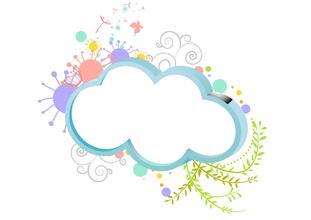 6
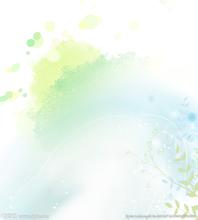 金
色往事
忘不了她
韦海霞
“千里送鹅毛，礼轻情意重。没想到你就要离开这了，这是我一直用的笔，已经没有买来时那样夺人眼球了，但我想送给你做纪念，你是我永远的小妹妹，可不要忘了我。”她温柔的轻轻地说，虽然面带微笑，但依然可以从她眼中看到一丝忧伤。
他是我五年前的邻居姐姐，记忆中与她之间的事已经不清楚，但只要想起她，她那像黑玛瑙般的双眼，那热情活泼的性格，顿时涌上我的心头。
    第一次见到她时，我才刚搬到她家旁边，我站在新家门口，望着陌生的四周，爸爸妈妈忙忙碌碌地搬东西，只听“嗒嗒”的一道脚步声，正越来越来清晰，我回头一看，是一个比我高近一个头的天使般微笑的看着我的女孩，她笑得很自然，洁白的牙齿在阳光的照射下一闪一闪的，若不是白天我还以为是星星呢！
“小妹妹，你是刚搬来的吧，你叫什么名字啊？”没等我仔细观察她，她便立刻向我说话，我没有回答，头微微低下去，向后退了一步。“你不要害羞，我是你的新邻居，只是过来和你打声招呼。”她轻轻拍着我的肩说着，“邻居姐姐。”我轻轻说道，慢慢抬起头。“好吧，既然你叫我姐姐，那以后我就叫你妹妹吧！”他见我不再对她有些陌生，一个箭步走到我身旁，拉着我的手。她的手很温暖，软软的，像小时候吃的棉花糖，我任由她带我四处参观，一开始，我还有些拘谨，但最后就被她的热情，她的笑容融化了。
    一天清晨，门前的大树随风摇摆，鸟儿在树上轻轻吟唱。
    “妹妹——”“怎么了？”我打开门一看，是她，她手里拿着两条绳子，“今天我们一起跳绳吧！”她一脸期待地说，可一想到自己不会跳绳，又不忍心拒绝，无奈的点了点了头，答应了。刚到广场上，她便迫不及待地甩动手中的绳子，那是的我不会跳绳，根本不知道绳可以这么玩，我大叫一声：“好！真厉害！”她朝我笑了一笑，叫我一起玩，我犹豫了一会，拿起她手中的绳，她好像知道我心里想什么，双手握着我的手，经过十几分钟，我终于在她的引导下，学会了，并跳得很不错，她摸着我头，露出了那暖暖的笑容。
回想起这些事，我依然忘不了她，忘不了她的热情活泼，忘不了她对我每一次的微笑。
在汉字的熏陶下成长
      杜越昕
上学期，我以初一新生的身份参加了我校的校园文化艺术节活动。这在我的初中生活录上画上了绝对给力的一笔。啊，回想起我在黑板前拿着粉笔的投入的样子，我淡淡一笑，心中却涌起熊熊的斗志，还有        一份对汉字的奇妙的情结。
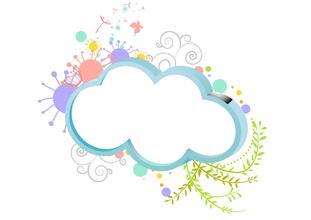 7
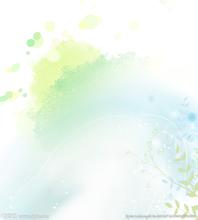 金
色往事
没错，那是我第一次参加学校召开的汉字听写大会。哦，我又忆起那个渴望成长的女孩。当她从老师那得知自己要参赛的消息，暗自窃喜，却又内心忐忑。掂量自己的“词库”，怎么说还是有顾虑的。哎——她竟有点害怕起来了——她意识到自己知识尚浅，恐怕是要败了。但，谁又甘心失败呢？于是，她握紧拳头，至少……尽力呀！她对自己说了一句话，之后便仰起头，目光坚定地望向蓝天，静静的笑了……
她犀利的眼睛在“题库”上反复停留，嘴边似乎在念叨着什么。她不愿放过任何一个细节，因为她不想有惭愧。她仔细翻看曾经积累的已概念模糊的生字，因为她不想有遗憾。她的心是坚毅而勇敢的，她想挑战自己，挑战一些她从来没有挑战过的东西。她想认识新的自己，那个永远向前看，永远向前飞奔的自己。每一次证明自己的机会都是那么来之不易，她必定是要抓住机会，团大展身手的，可她却在不知不觉中学会了享受这一过程……
    她已经“奋斗”了将近一个星期。下午，就要比赛了，她却越发觉得紧张。她无奈地笑笑，随之攥紧了手中的资料，怕它们不经意间就被风吹走了……她的心在煎熬，尽管她已做足了准备。在全体初一同学和老师的注视下，她开始了比赛……
结束了！她有些疲惫地望向观众，灿烂地一笑。她知道，自己成功了！她拉着另一个参赛同学的手，轻轻走下台……
那次比赛，我们班是第三名。这个名次不算高，但我却拿着第三名的奖状，内心无比感动……
    啊，这是一次多么宝贵的经验！可是“她”，却还不满足。闭上眼，她的思绪跨越时空，透过笔墨纸砚，深入世间万物。追寻，探索，蕴藏着无数奥秘的——汉字文化。
    汉字是中华民族文明的根，是数千年历史文化的载体，也是人类共同的文化财富。在我们的生活中，它太常见了，以至于变得普通。但普通并不代表着乏味。细细琢磨，其实每一个汉字都是活的。横、竖、撇、捺、点……只要随意将它们组合在一起，就会成为一种新的概念。
    喜欢书法，喜欢看人写毛笔字。那字，有的龙飞凤舞，有的钢强有力，有的优雅秀气……人们常说，字如其人。我相信，心灵美的人，他（她）的字也是美的。融进墨香的汉字可以说是脱俗了。书法大师们将汉字的美提升到了一个新的领域，让人心生向往，颇有启发。
    喜欢读文章，喜欢看人们把独立的汉字串在一起，描绘万物之美，倾诉人之常情，大论宇宙奥秘。从生活中，摘取最美的片段，在人们的笔下，在万卷书籍中栩栩生辉。
    从古至今，汉字对于我们中国人来说是何等重要！我们依赖汉字，不仅仅是因为它帮助我们向他人表达自己内心的想法，更因为它诠释着万物，寄托着人们的情感，饱含着人们的智慧。
    我爱汉字。每一个中国人都爱着汉字！
    当我在“汉字听写大会”上完成答题时，我的目光渐渐地变得格外温柔起来。我看到自己用心写的字。真的，好漂亮！对于一个中国人来说，不仅要会写汉字，更要写好汉字！
    啊，汉字听写大会，给予我成长，给予我对汉字更深刻的感受。在汉字              的熏陶下，一位少女的嘴角漾起甜甜的笑，“谢谢你……”她轻轻吐出             几个字，眼中满是温柔。
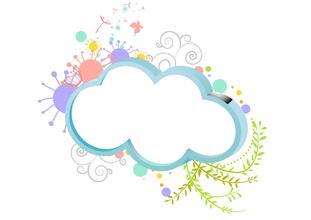 8
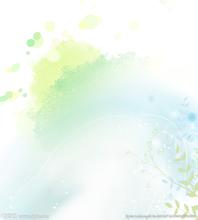 绿
色校园
彭星蔚说
  梁佩茹
“大姐！给点吃的吧！”眼前的少年双手合十，放在额前做祈祷状，嘴里不停地重复这句话，好吧，又是那位吃货——彭星蔚。
     面对他对我说的第N次话，做的动作，我表示无语，每次班级里有人吃东西，一般情况下都会给，但时间久了不由得会厌烦，每天都是这样的话，能有点新意吗？
     我默默的把自己带的面包拿了一袋出来，递给他，他毕竟面对吃货对美食的渴求，总是无法抗拒的，他刚一拿到面包，刚才那副愁眉苦脸，恳求的神情立刻飞到了天边，反之替代的是一副喜笑颜开的脸，一阵“风”眼前的人立即消失不见了，我又低下头做自己的事，也不知道他是怎么知道的，我无奈的摇了摇头，我只能说，他，真是个吃货！！
     “嘿，在干吗？”身后的小罗跑过来拍了一下我的肩，把我吓坏了，“没什么啊，只是彭星蔚过来了！”我回答。“啊？他也来找你要吃的了？刚刚我的饼干也被他拿去了一袋！”她很惊讶，随着她的话我朝着彭星蔚瞪了一眼，又发现他的桌上又很多零食看得人眼花缭乱，看来这是他的“成果”啊！我能说，他，真是个吃货！！
     “大姐，给点吃的吧！”刚上完课切上个课间刚集齐零食的某吃货又跑到了蒋燕林身旁，同样的动作，同样的话，看到这个场景，我就怒了，刚刚要到一桌吃的，竟然又来了，我正义感爆棚，立即从座位上起身，跑到蒋燕林那儿，两眼瞪着他，对蒋燕林说：“小蒋，千万不要给他吃的，他上个课间可是要了一桌吃的，他是一个吃货中的极品啊！！”彭星蔚听了，他起头，用手指着我，似用力地解释道：“我，我......我没有！我只向你要了一道面包，我......，你，你，胡说！”“听这口气，让人不想相信也难啊！”我有反驳道“小罗，你也给他了一包饼干了吧！”这话立刻使他的脸涨红了，可嘴上还是说“没有”，我能说，他，真是个吃货！！我心底里暗骂了他一声但我又立即想到了一个办法逼她就招。
      “你胡说，你还向彭柯磊，苏林浩，李佳琼......要了吃的，不仅仅是我！”我怒喝道。“你血口喷人！我是向你，罗遥洁，徐帆，钱楷诚要了吃的，但没有这么多！也只有一桌而已啊！”“哈哈，说漏嘴了吧，你这个吃货！”我笑了笑。
      他的脸比红苹果更红了，唉我能说，他，真是个吃货！！连说漏嘴了都不知道，何时才能改掉这坏毛病呢？希望你能做个聪明的吃货！！
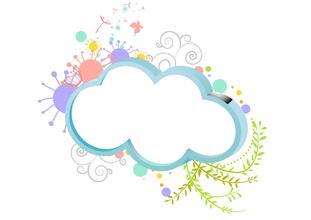 9
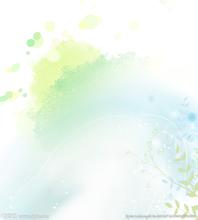 绿
色校园
她是位性格热情乐观的人
      韦海霞
“我们没有什么不同，黑夜是我们仰望同一片星空…….”伴着美妙音乐，一个女孩闭着眼睛，深情地为同学们歌唱，这就是她。
那天是元旦节，她为我们带来了一首美妙的歌曲，她认真的表情，卖力的为我们唱出最满意的歌声，她两手轻轻张开，右手拿着老师的扩音器，双腿还不自觉地跟着旋律踏着节拍，每踏下的拍子都深深地印在我的心里，接着她便唱起来，每个人都静静地听着，仿佛这是她的个人演唱会，接着她又热情的给我们带来了一首又一首。
还记得第一次见到她，她踏着轻风，微微吹起她那散在脸庞两侧的头发，温柔而有力地说：“老师好！”“嗯，好，请进！”她向四周望了望，两只圆滚滚的眼珠左右移动，好像旺仔牛奶瓶上的小娃娃，眼睛上的眉毛淡淡的宛如是用水墨画上去似的，她的那对眼睛和眉毛吸引了我。
她坐下了，红红的脸庞，让我想到了苹果，嫩嫩红红的，该有多好吃呀！我坐在她后面，真觉得，这样的女孩，若不是肥了点，看上去还真像王昭君呢！
一次体育课上，因为班上的某些同学有些多嘴了，还得全班同学一起罚跑九圈。“九——圈——”同学们都大叫起来，只有她，轻轻笑过，嘴里念叨着：“没事，就当做减肥呗！”像我这样在胖子中体育还不错的女生都觉得九圈简直就是天文数字，她竟可以这样轻松地说出来，我开始有点佩服她的乐观了。
“开始！”老师一声令下，我们乱哄哄的跑起来。她见势不好，一边拦住后面的同学保持好队形，一边招呼这前面的同学慢点，把队形排好。
“你们快排排好，不然就会重跑的！”这是我记得最深的一句话，在队形没排好时，有些同学也意识到，可他们只会互相埋怨，后面的怪前面得太快，前面的怪后面太慢，讲话声越来越大，我目睹了这一切的发生，却没有出来阻止，我认为以我自己的力量，他们这群人是不会听我的劝告，因此我既不出声劝告，也没有与他人谈话，只是悄悄将自己的耳朵堵上，听到的声音小点。直到她开口了，他用自己微弱的力量，在三圈之前排好了，还时不时的关心身边肚子疼的同学。
然而课间的她，是那样沉默，默默无闻，仿佛与我们不是一个空间的人，她像画中仙，让人靠近，可中间却是一条很长很长的“路”，只有通过这条“路”，我才像她那样，笑对每件事，热情乐观。
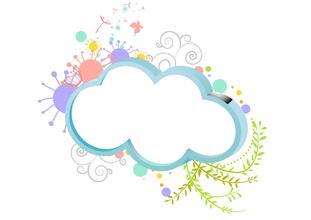 10
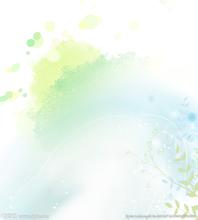 彩
夜空
王鋆
色自然
每到那静寂的夜晚，许多星星就出来散步了，一颗两颗三颗......数也数不清，我站在阳台上仰望天空，仔细的端详着。星星好像发现我似的，对我不停的眨眼睛。一闪一闪的。那满天的星星是那么明亮，那么晶莹，那么闪烁，把我的心都融化了。我望着那星天，每一颗星星仿佛都是我的朋友一样，那种无话不谈的朋友。有时开心的时候，会和它们谈话聊天，难过苦恼时会向它们倾诉。它们是我最知心的朋友。星星散发出闪亮的光芒。我喜欢那样的光芒，令人百看不厌。我看着看着昏昏欲睡了，只能与星星依依惜别了。王鋆
雪
韩晓艳
我爱雪，无论是雪中，还是雪后；我爱雪，无论是鹅毛大雪，还是毛毛如丝的小雪。每次小雪，我便会想到雪绒花中的歌词：“小而白，纯又美。“说得多么形象啊！

 雪花舞动着妖娆的舞姿，纷纷扬扬地降落在大地上。雪花薄薄的，小巧玲珑，调皮地钻进人们的衣领，仿佛要与行人捉迷藏，让人微微一颤。雪白茫茫的覆盖着大地，像一张洁白的地毯盖在大地上。树是白的，房是白的，路也是白的，远处的山峰成了一座玉山，走在上面，留下一道清晰的脚印，像在在白纸上画了一道长长的曲线。我站在雪中，融入它们，与它们一起飞舞。雪静静地落在我的手心，瞬间化为水。雪是透明的，让人一看就透，没有任何隐藏。

我爱雪的美丽，爱雪的纯洁。
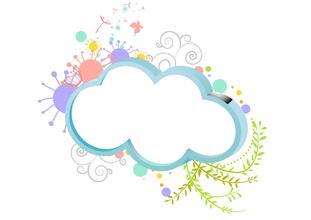 11
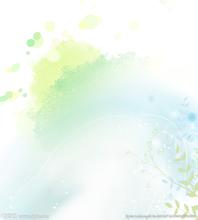 彩
色自然
初春
 罗瑶洁
初春，河水摆脱了冰雪的束缚，变得温暖起来。一阵风吹过，在阳光的照耀下，河水波光粼粼，鱼儿在水中自由地遨游，荡起了阵阵涟漪。柳树姑娘把河水妹妹当成了镜子，在岸边卖弄着自己的一头秀发。蓝天，白云，柳树，春山都倒映在水中，微微摇摆着，这真是如诗如画呀！
秋雨
韩晓艳
清晨，我还在甜美的睡梦中，一滴秋雨滴进我的梦乡。我被微微秋雨召唤着，使劲睁开满满睡意的双眼。我轻轻推开门，房檐上一滴秋雨轻轻吻上我的额头，我猛然清醒并感到一阵凉意。小小的雨滴如针尖般刺入我的皮肤，然而我并没有一丝不适，反而身心舒畅了许多。我坐上公交，雨滴似乎也需要一个温暖的地方，随我一同坐车，可无情的车窗如盘石般坚硬，拦住了它们的道路。雨滴坚强的意志令我震惊，它们接二连三的撞击玻璃，结果显而易见，一滴滴雨点还是化为一滴水，默默流下。中午，雨越下越大，天像破了一个洞。可怜的树叶被无情击落。秋雨拍打着树叶，拍打着玻璃，拍打着行人，丝毫不留情面，仿佛要穿透大地。秋天，雨是最常见的。阴雨连绵，凄风苦雨。雨点儿不大，却细细密密，身上的衣服不会一下子打湿，雨一点一点地濡着，激烈而细致地渗进每一个布眼。
秋雨
梁佩茹
秋天的雨，凄凉的下着，有点冷。
    透过窗户，可以清晰看见雨滴打在玻璃上，有点密集，偶尔有几滴较大的雨滴从窗户上滑下来，留下一条笔直的线。屋外的银杏树上的叶子已经发黄了，雨的洗
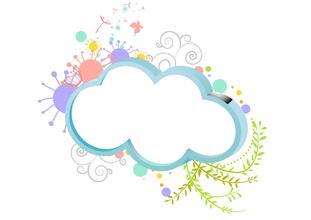 12
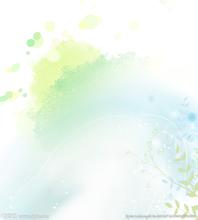 彩
色自然
涤，许多青黄斑驳的叶子正在摇落，一片又一片地纷纷落下，总会翻几个身再落到地上，天空，秋雨，灰色的屋顶共同渲染出一片灰色。”不是说秋天是凉爽的，舒心的，美丽的吗？为什么我此时见到都是灰暗？“我喃喃自语道。也许是看腻了，这窗外的雨，禁不住一种奇特的感觉的召唤，使我打开了窗户。夹着风的雨，是斜织着的，全部落在了我的脸上，我是戴眼镜的，雨滴在镜片上，模模糊糊的。风有些凉意，有着淡淡的土腥味，心里顿时有些轻松，自在。说实话，的确风的凉意，只在一瞬间，紧挨着的是寒冷，关了窗。我趴在桌上，再次盯着窗外，静静的也不错。找了纸，擦干镜片。外面好像有一层淡淡的薄烟弥漫着，远处马路上的行人，打着伞走着，骑着车飞奔着，披着雨衣。此时也正是傍晚，汽车打着灯，灯光中可以清楚看清雨的样子，泛着金光的，透明的，闪烁的，细密的，斜织的。
      雨渐渐小了，我走出去，手伸出来，一滴又一滴透明的雨滴滴在掌心，仿佛调皮的孩子有反弹上去一小段距离，又再落下来，从掌心顺着手腕流进衣袖，凉凉的，冰冰的，痒痒的，真是小孩子呢！
      雨停了，天空仍是灰的，外面仍是冷的。
冬晨
蒋燕林
北风呼啸而来，吧来自北方的寒潮之气也一并带了过来，他扑打着枯枝败叶，发出饿狼般的哀嚎；他痛哭着，他咆哮着，仿佛要把整个世界吞下去似的。他在挣扎，他愤怒了，不顾一切地横冲直撞着。田野里白茫茫一片，披在田野上的，是霜。她们比雪花晶莹，比雪花薄，却比雪花更冷。密密地盖在田野上，不敢让人触摸。太阳公公老了，从东边爬起来，淡淡的，慢慢地。浑身一种病状，活像个患了癌症的小老头儿，病怏怏的。这时的植物，好像得了传染病，也个个都躲在大地的怀抱里不肯出来，也有个别的草软软地趴在地上，任由北风吹打。
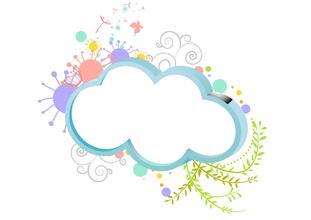 13
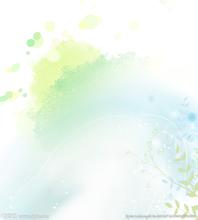 丹桂飘香
  王鋆
彩
色自然
秋姑娘迈着轻盈的步伐，轻轻地，悄悄地，不经意之间来了，桂花跟随着秋姑娘的步伐，不知不觉中悄然绽放了，散发出浓郁的幽香，弥漫在整个校园里，是别样的芬芳，别样的浓郁。那袭来的香味儿，让我认不住的陶醉其中。花朵是那样的小巧玲珑，嫩绿的叶子把整棵树都装饰的那样生机勃勃。她在秋风温柔的吹拂下开放着，在秋雨绵绵的滋润下怒放着，每一朵都是那样的鲜艳，像一位亭亭玉女。丹桂虽然普通平凡，但她的香味是迷人的。她在角落里一声不响地绽放着，却拥有令人无法忽视的灿烂的光芒，每当我来到她的身旁，总会不由自主地感叹道：真是太香了！每当我静静的去观赏她，她那无法抵抗的扑面而来的香味儿，又来了。每当我走过，总会习惯性地去闻一下。我迷上了丹桂，更迷上了她那最迷人的香味儿！
秋
杜越昕
当你不再听见那金蝉的鸣叫，而转身投入了那醉人的果香中时，你确信，秋来了。也就在那一瞬间，你触到了那凉凉的，柔柔的一双“手”，似乎有找回了曾经的感觉……曾经柔和的，温情的春……秋是春的孪生姐妹。然而这是秋风，因为它吹走了夏日的炎热，吹来了只属于秋的凉意。随之而来的，是果香，是麦香！那积蓄了一年的生命力，爆发而来！金色的麦浪，在田间温柔地浮动，那么和顺，如此诱人。那熟透了的石榴、苹果、高粱，红得朴实、红得真诚，这是生命最终的喜悦与欢腾，灿若晚霞，却显示出难得可贵的奉献之精神！你又看到了什么？枫树，银杏，又见到她们倩丽的身姿！那火红的，那金黄的，把夏季的炽热化作秋的美丽，把阳光的精华化成亮眼的舞裙，在这动人的秋之大路上，谱写着一曲华美的秋之乐。她们是秋的精灵！隐约看到了南飞的大雁，秋风拂面，微微凉……入秋了，下起了秋雨。大清早儿，窗户上，就瞧见了细小的雨珠。走到屋外，那真叫惬意。风不大，正好，就站在屋檐下。眼前，是你再熟悉不过的雨帘，第一眼望去，着实没什么感觉。望久了，你便会发现，那雨，有稍稍的重量，又觉得它很飘逸，不像春雨，轻盈柔和，也不想夏雨，厚重强烈。那是一种舒缓的，又平稳的味道。秋风习习，那雨微微斜，恬静、可人，有十二分的诗意。缕缕桂花香融进那秋雨，带着湿润的空气在你周身徘徊……这时，你终于确信，自己已完全，走进了秋天……
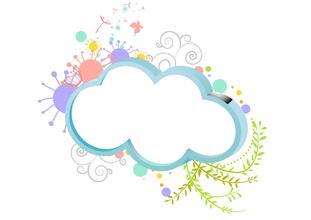 14
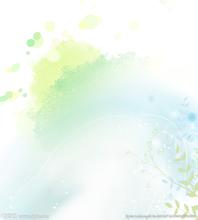 重返恐龙园
  韩晓艳
春风轻轻地吹，柔柔地拂过我的脸颊，慢慢地浸入我的心灵。
   今天是我期待已久的春游，我们来到了常州著名游乐园——恐龙园。
   到了！到了！一阵难耐的喜悦从未心底油然而生，再看看大家，都在聊着去哪玩。“要去就去鬼屋！”突然，我旁边的同学大叫起来。“去就去，谁怕谁。”另一位同学大声喝道。我深深地吸了口气，鬼屋！？我有点担心自己不行。到底去不去呢？我犹豫不决。还没等我缓过神，就被拉到排队区了。我环顾四周，头顶上有一只瞪着血红色眼睛的蜘蛛张着血盆大口，似乎要一口把我吞掉。峭壁上有许多蜘蛛网，风凉凉地刮过，我浑身一颤。不久，轮到我们了。走进黑漆漆的山洞，一只庞大的“龙”映入我的眼帘。弱不禁风的蜡烛散发出颤颤的微光，墙上龙的影子一晃一晃真吓人。渐渐地，我的双腿仿佛有了千斤重，怎么也走不动路。我抓住同伴的衣角，随着人群一点一点前进。突然！唯一的一点光亮也消失了。四周阴森的哭泣变成了让人毛骨悚然的笑声。我鼓足了勇气，探出脑袋，天哪！看不见尽头的小路上全是眼花缭乱的“鬼”。他们顶着白衣飘来飘去，发出“呜呜”的声音。我的背后痒痒的，我回头一看“啊！”一个吊死鬼的的头发落在了我的肩上，说时迟那时快，我拔腿就抱，拼命的向前冲。不知不觉，我已经麻木了，有些精神恍惚。一道救命光现在我面前，我以为结束了，谁想到接下来是更恐怖的场景。一座摇摇晃晃的小桥，摇摇欲坠，左右两边吸血鬼伸着长长的獠牙，白森森的骷髅头，张牙舞爪的妖怪，面目狰狞的魔鬼.......终于，远处有了一丝光亮，大家欣喜地冲出去。之前大胆提议的同学吓的满脸通红，我伸手一摸自己的脸，全是汗。
    随后，我们来到了“穿越侏罗纪”。大门口人山人海，水泄不通。经过一番耐心地等待，我们兴高采烈地坐上了小船。不知不觉，我“穿越”了。顿时，四周漆黑一片，到处洋溢着阴森的气息。隐约间传来了一声声愤怒地吼叫，那是恐龙地叫声，我不经心惊胆战，吓的一身冷汗。随着小船的慢慢前进，一只满口血腥的霸王龙伸长脖子，气势汹汹地站在我面前，看气势要吞噬整个世界。终于，我们眼前的光线越来越亮，到出口了。我提心吊胆，毕竟要从那么高的地方飞速下降。时间在飞逝，“哗——”，水花四溅，我的心久久不能平复。
中华恐龙园，你真让人流连忘返！无怪乎，每年前去游玩之人络绎不绝。
欢乐游记
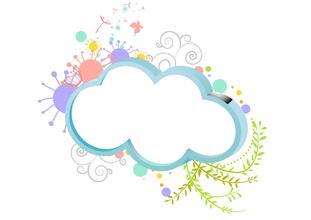 15
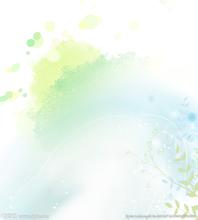 欢乐游记
盼望着，盼望着，在同学们一声声的呼唤中，东方踏着轻盈的步伐，送来了同学们的欢笑声，和一次综合实践活动。
走在前往学校的路上，心情十分激动，但我尽力地压抑着心中的喜悦，快不地前往学校，在结束了漫长的早读课后，我们便向着我们的目的地出发了，在旅游车上，导游给我们介绍了关于博物馆的历史，我们一边耐心倾听，但心早已跨越了一切，径直飞向了今天的终点站——中华恐龙园。
到了将近十点时，我们便到了恐龙园。在检票处，那儿有许多的卡通人物，等到进了园区，那才叫一个美妙绝伦，商店里富丽堂皇，货架上的商品玲琅满目，到处显示了中华恐龙园的气派。
    我们一个小组率先冲进了空中火车站，那里排队的人不是很多，因为游客有的还没来，我们根本没有等就冲了进去，刚坐上去的时候，我以为根本就没有问题，等所有的安全措施都准备好了的时候，我发现它其实挺快的，可是不知道为什么，突然变得又快又猛，我被吓得紧紧地闭上了眼睛，我旁边的一个小姑娘一直在那里叫，妈妈呀，妈妈呀，救命啊，我不要玩了，可是我另一边的两个小男孩却在那里喊，让暴风雨来的更猛烈些吧！当它慢慢停稳的时候，我的手一直在抖，连前面的扶手都出汗了，我往后一靠，我感觉我的后背好凉，接着机智的我们立即去选了一个特别刺激近乎疯狂的游戏，它从后面慢慢地上坡之后，突然猛地一下冲了下去，那个刺激，吓得我不禁啊的惊叫一声，后面又是绕来绕去，特别惊险，玩完了这个项目，我们便去吃饭了。
    吃完饭，我们就近冲进了餐厅对面的那个地方，里面排队的人非常多，我们就决定选择这个项目，因为这个肯定是让人非常感兴趣的项目，真的非常惊险。
游中华恐龙园
  李佳琼
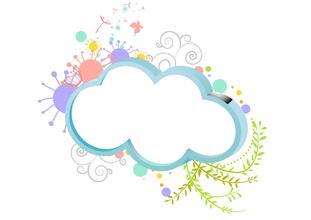 16
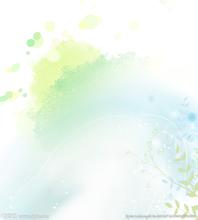 难忘春游
蒋燕林
欢乐游记
虽说恐龙园是我们这些孩子去得最频繁的游览乐园，但总是止不住内心的激动。是啊，能与要好的同学一起玩耍，再怎么枯燥的地方，也会变得趣味无穷吧!
    坐上大巴车的我们早已按耐不住激动的心情，个个像小鸟一样，不知道“叽叽喳喳”的在讨论什么有趣的事情。没一会儿，车子停了，映入眼帘的是一座富有高贵气质的博物馆。博物馆里应有尽有，最令我难忘的是动物标本——我们走进一个仿造树林，脚下是蜿蜒的小路，抬头便是一片茂密的丛林，碧绿一片，偶尔还有一些小动物。小路边还有一些关于动物的标牌。走过一条“小河”便是海底生物的标本了。同学们刚排好的队伍又散了，像一群小蜜蜂似的，“嗡嗡嗡”地一边赞叹一边“咔嚓咔嚓”地拍着照，仿佛是发现新大陆一样。每个人的眼睛里都闪耀着新奇与赞叹的光芒。
    参观完博物馆后，我们又回到大巴车上去了恐龙园。恐龙园呢？总是我们这些孩子的乐园，刚一解散，优化身为小蜜蜂乐此不疲地冲向属于自己的天地。我是个很随性的人，即便是去玩耍，也是被几个女汉子拖着去的。随然没有地图，但总是可以问路的，这样，曲曲折折，总算是到了。“大摆锤”是我们玩的第一个项目，也是我记忆最为深刻的一个。排队时，我身边的几个童鞋就“哇啦哇啦”说了一大堆，看似闲情逸致，实则一根根神经都像绷紧的琴弦，轻轻一弹，便会断吧！没聊一会儿，就轮到我们了。不知道其他几个人怎么想的，还没开始，我的手掌心便布满了汗珠，在阳光下闪耀着属于自己的光芒，心脏也不受控制地加快了跳的速度，像一只小鹿不停地撞击着自己“扑通”“扑通”......“叮铃铃”锤子开始摇摆了，总觉得自己好像置身在一个洒水机里，一边甩一边转。随着幅度的增大，周遭响起了此起彼伏的尖叫声......我“淡定”地看着旁边的女同学，咕哝道：“不是说不叫的嘛?听这叫声，感情是要杀猪啊。”其实，我也是死死地拽着栏杆，一点大气都不敢出，总觉得好像要被甩下来似的......我看着“窗”外的“风景”自言自语道：“我的大哥哥呀，这都快接近水平了，这机器会不会一下甩出去，然后掉在别的建筑上呢？......”我打了个哆嗦，心想：“乌鸦嘴个什么劲啊，也不想想人家恐龙园接待了多少游客，人家都好好的，就你被甩出去，要甩早就甩了嘛，再说，要甩肯定是所有人一起甩。要真甩了，人家恐龙园还怎么营业啊。”没一会儿，就玩完了。走在路上，几个男同学和女汉子仍是喋喋不休，讨论着谁谁谁叫了；谁谁谁整个过程都是睁着眼的；谁谁谁的叫声怎么怎么样......
孩    子终究孩子，害怕却又跃跃欲试；惊恐却又强装镇定；胆怯却又大言不惭......(蒋燕林)
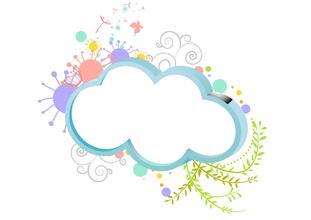 17
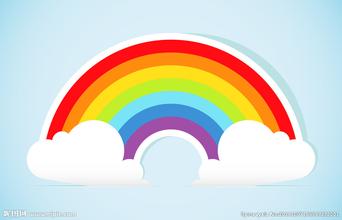 编辑：杜越昕